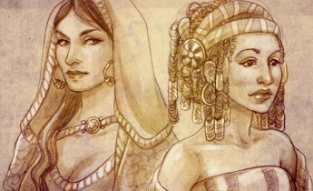 LECCIÓN 14: SARA - AGARTexto bíblico: Génesis 16 y 21.Texto áureo: Génesis 16.11.
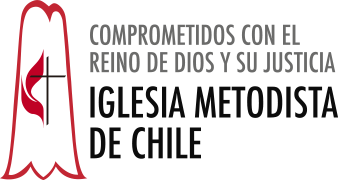 TRASFONDO DE LA HISTORIA
La promesa de la descendencia (12,2s; 13,16; 15,5) aún no empieza a cumplirse. Sara ya no puede concebir y recurre al uso común de la época, obtener un hijo por medio de su esclava. 
Ésta no es del mismo pueblo, es egipcia (16.3).  Según lo estipulado por la misma ley mosaica, «no tomarás esclavos de tu mismo pueblo» (Lv 25,44)
Agar, madre de Ismael, aunque rechazada por Sara por su falta de respeto, no es desechada por el Señor. Dios también le promete una numerosa descendencia (16,10), pero no hay promesa de territorio.
MUJERES EN LA BIBLIA
Generalmente, cuando se habla de la mujer en la Biblia, se destacan las mujeres más famosas como Débora, la reina Ester, Sara, María, etc., nunca son mencionadas las mujeres esclavas, pobres, paganas como Zilpá o Balá (Esclavas de Lea y Raquel), o la esclava egipcia de Sara: Agar. Y, si lo hacemos es para colocarlas como modelos negativos de mujer. Agar sería, para la lectura bíblica tradicional, un modelo negativo, porque fue rebelde y no se sometió a su patrona Sara. 
Agar es una esclava al servicio de otra mujer, Sara, esposa de Abraham. En esa época pocos personajes poseían esclavos  para los trabajos domésticos. Los adquirían por compra, como prisioneros de guerra, eran hijos nacidos de esclavos a causa de la miseria. Agar está destinada al servicio permanente de Sara, pues la liberación por año jubilar es concebida solo para esclavos hebreos.
AGAR
Agar no tiene palabra ante sus amos, este es un derecho para personas libres. En su caso, su dueña decidirá su destino. 
Agar es egipcia. En Israel los extranjeros eran fuertemente discriminados y oprimidos, junto a las viudas, huérfanos, enfermos y pobres. Ser esclava extranjera, significa ser tratada con mayor dureza que si fuera hebrea. 
Agar es mujer. Una opresión además de las anteriores: situación social (clase), etnia (raza) y sexo / género. Ser mujer en Israel, sociedad típicamente patriarcal, es ser de segunda categoría.
Agar es pagana. Sin duda, politeísta. 
Agar es concubina. No es esposa legítima, y existe un castigo para las esclavas que se quieren igualar a las esposas (Código de Hammurabi)  
Agar está embarazada. Y su hijo será de Abraham según el código familiar de la época. Para la mentalidad hebrea, que sangre esclava se mezclara con el linaje patriarcal en el primogénito era una deshonra.
PERFILES OPUESTOS
En el texto se muestran los perfiles opuestos entre Sara y Agar. Si Sara es libre, Agar es su esclava; si Sara es bella, de la esclava no se dice nada; si la una era hebrea, la otra es egipcia; si Sara tiene voz, Agar calla; si Sara es estéril, Agar es fecunda. Pero ambas comparten la misma ambición: ser madre del heredero primogénito de Abraham. 
El Señor ha prometido a Abraham descendencia y paradójicamente su esposa Sara no puede tener hijos. Esto para demostrar que nada es imposible para Dios. La esterilidad es la mayor vergüenza para una mujer en el mundo oriental. Por eso ella entrega a su esclava Agar como esposa a Abraham. 
Cuando nace Isaac, hijo de Sara, ésta teme que Ismael, el hijo de la esclava, suplente a Isaac, e interviene ante Abraham para que expulse a Agar. Pero Agar no renuncia a su hijo. Rompe con la tradición, y deja de ser una esclava sin poder de decisión, se revela y huye.
DIOS TRANSFORMA LAS HISTORIAS
Dos veces Agar es despedida en la historia bíblica, ella opta por huir al desierto, volver a Egipto y recuperar su dignidad y libertad. Escapar indica el deseo de no tener dueña. Agar va a parar dos veces al desierto y dos veces el Señor la socorre. La primera vez la encontrará embarazada, junto a una fuente (Gen. 16,17) y la segunda casi a punto de morir de sed (Gen. 21.16)
La esclava Agar es la única mujer del Antiguo Testamento que tiene la experiencia de una manifestación de Dios, estas manifestaciones generalmente son experimentadas por varones (Abraham, Moisés, Jacob) ¿Una mujer esclava y extranjera? ¿Cómo tiene el privilegio de conversar con Dios? Agar experimenta en el desierto a Dios para mostrar como los excluidos son también hijos y primogénitos. 
En la historia de Agar, una mujer sin condiciones para acercarse a Dios  recibe la manifestación directa para acercarse a él. Ella, que está en situación de desventaja, es privilegiada. Todo lo que ella es lo recibe de Dios: él la hace madre, la eleva, le habla, la escucha, la salva. Agar, es además, memoria de la universalidad para el pueblo, y su historia, anticipo de liberación.
PREGUNTAS PARA EL DIÁLOGO
¿Qué situaciones se presentan en nuestra realidad social – política – cultural – educativa, que revelan este enfrentamiento de mujer a mujer? 
¿Qué experiencias de vida nos hacen sentir que estamos esclavizados y deseamos tener anhelos de libertad como en caso de Agar?
En los textos vemos claramente que Dios opta por los excluidos ¿Cómo asumo yo esa opción en mi vida y como iglesia?
¿A que nos interpela, cuestiona, compromete, la meditación del texto de Agar, a nivel personal y comunitario?